Preliminary Design of a Cosmic Ray Veto (CRV) Detector System for the Muonium-to-Antimuonium Conversion Experiment (MACE)


MIP2025, 
Hunan University
2025-5-19


Zhichao Wang（王志超）
wangzhch29@mail2.sysu.edu.cn
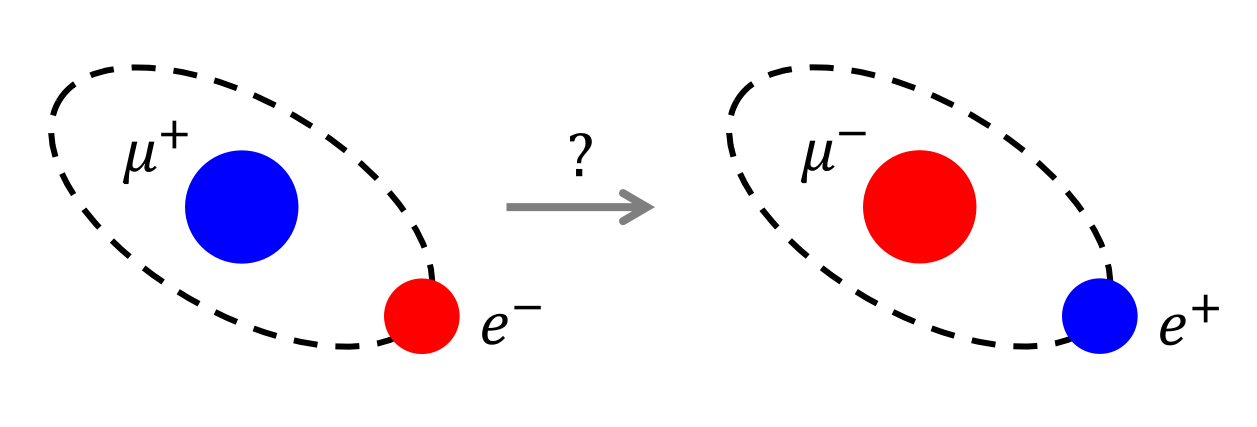 Muonium
Antimuonium
Introduction: MACE background
Ref: Shihan Zhao’s talk
More info: Hao Jiang, Yinyuan Huang
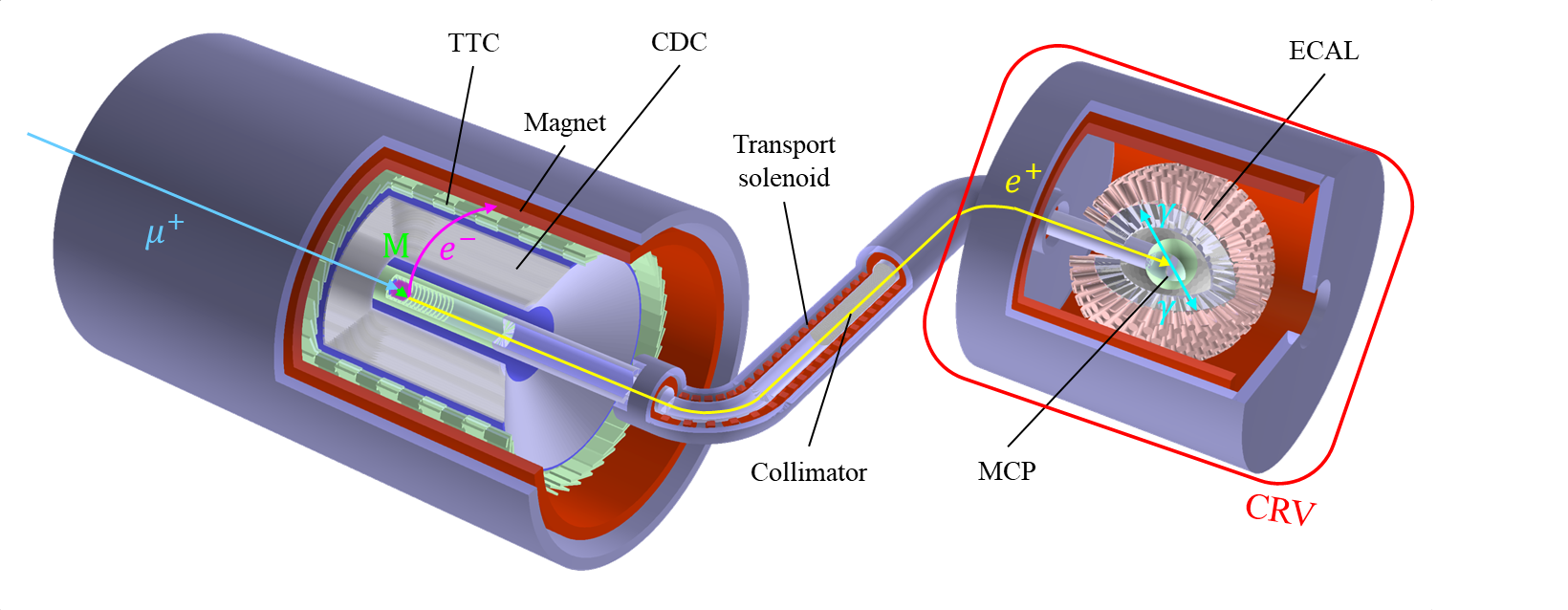 Challenge: 
Unavoidable background—accidental coincidence of cosmic ray muon hit through PDS.
Solution: 
A cosmic ray counter “box” surrounding PDS as a veto detector.
2025/5/19
Zhichao Wang (Sun Yat-sen University)
2
Requirements
MACE CDR summary of currently investigated background
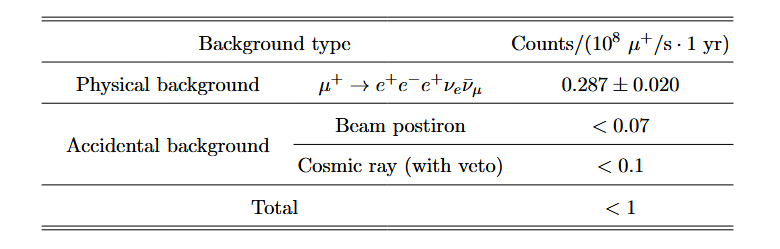 Reducing signal-like cosmic ray muon backgrounds to < 0.1 (over the course of run).
Not introducing too much dead time.
Not using too much DAQ bandwidth.
Strict background selection criteria.
2025/5/19
Zhichao Wang (Sun Yat-sen University)
3
Goals: efficiency and dead time
During data-taking period—about 1yr
Rejection efficiency > 99% → background < 0.1
Veto time 1 μs: 
muon rate ~ 125 Hz/m2 × 20 m2 = 2500Hz
→ 0.025 dead time per sec.
→ DAQ closed for about 1 day

Goals:
Rejection efficiency better than 99%
System resolution time less than 1μs
Simulation visualization in Geant4
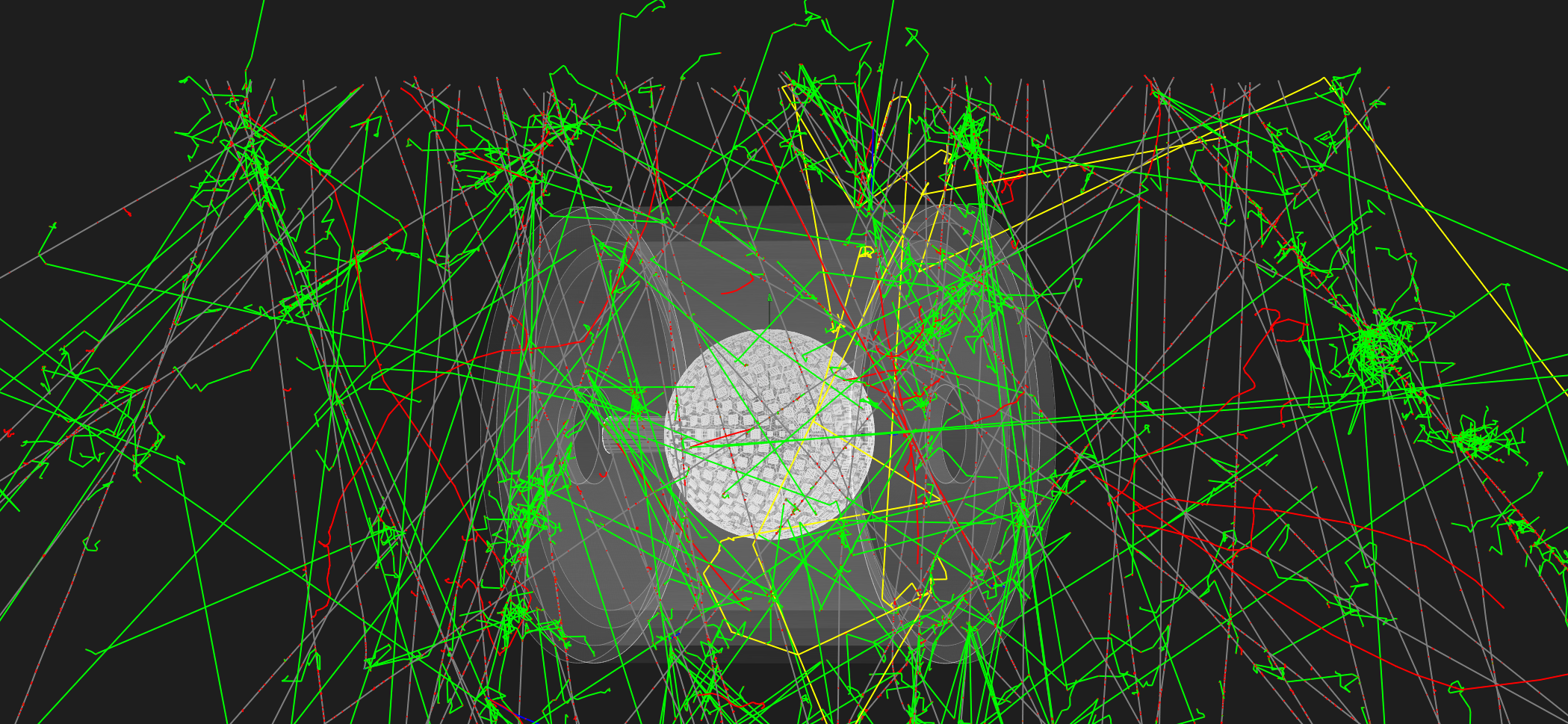 2025/5/19
Zhichao Wang (Sun Yat-sen University)
4
Cosmic ray veto counter in Mu2e and COMET
Experiments similar in detector and detection requirements: Mu2e, COMET
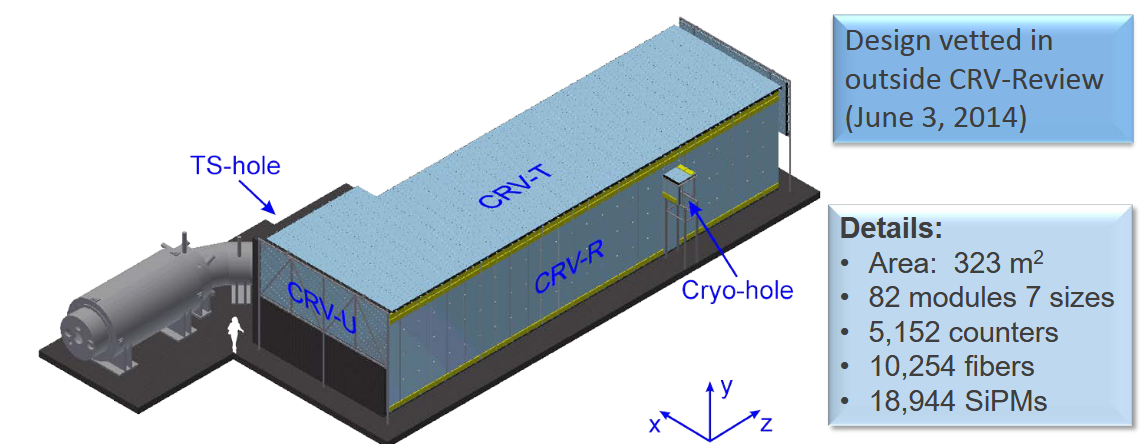 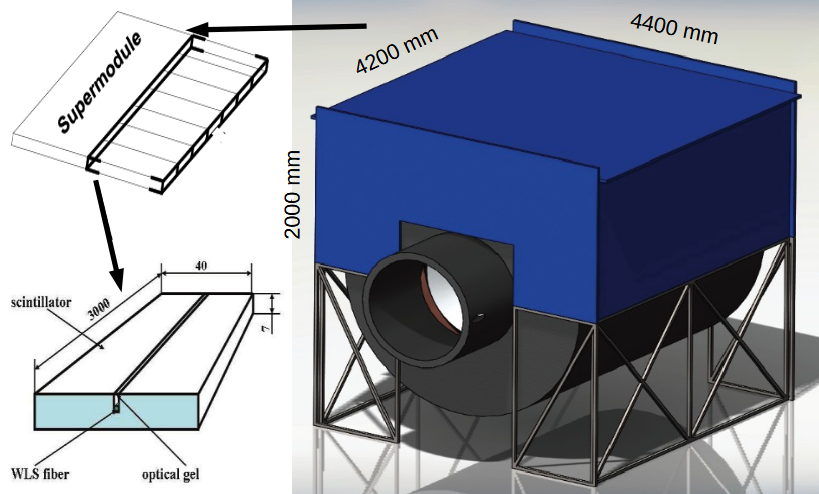 (E. Craig Dukes, 2014, Mu2e CD-2/3b DOE Review)
(Oleg Markin, ICPPA-2015)
Detection object: plastic scintillator(PS) [cost, simple & robust, tunable]
Basic unit: PS strip of several meters, embedded with wavelength shifting(WLS) fiber
Unit assembly: PS strips 		         modules 		        Veto detector
multiple layers
put together
2025/5/19
Zhichao Wang (Sun Yat-sen University)
5
Conceptual design: strip assembly
Inter-layer features:
Separation—space for Al absorbers
Mechanical support
Shielding (low-penetration particles)
Offset—Staggered gaps to minimize dead zones
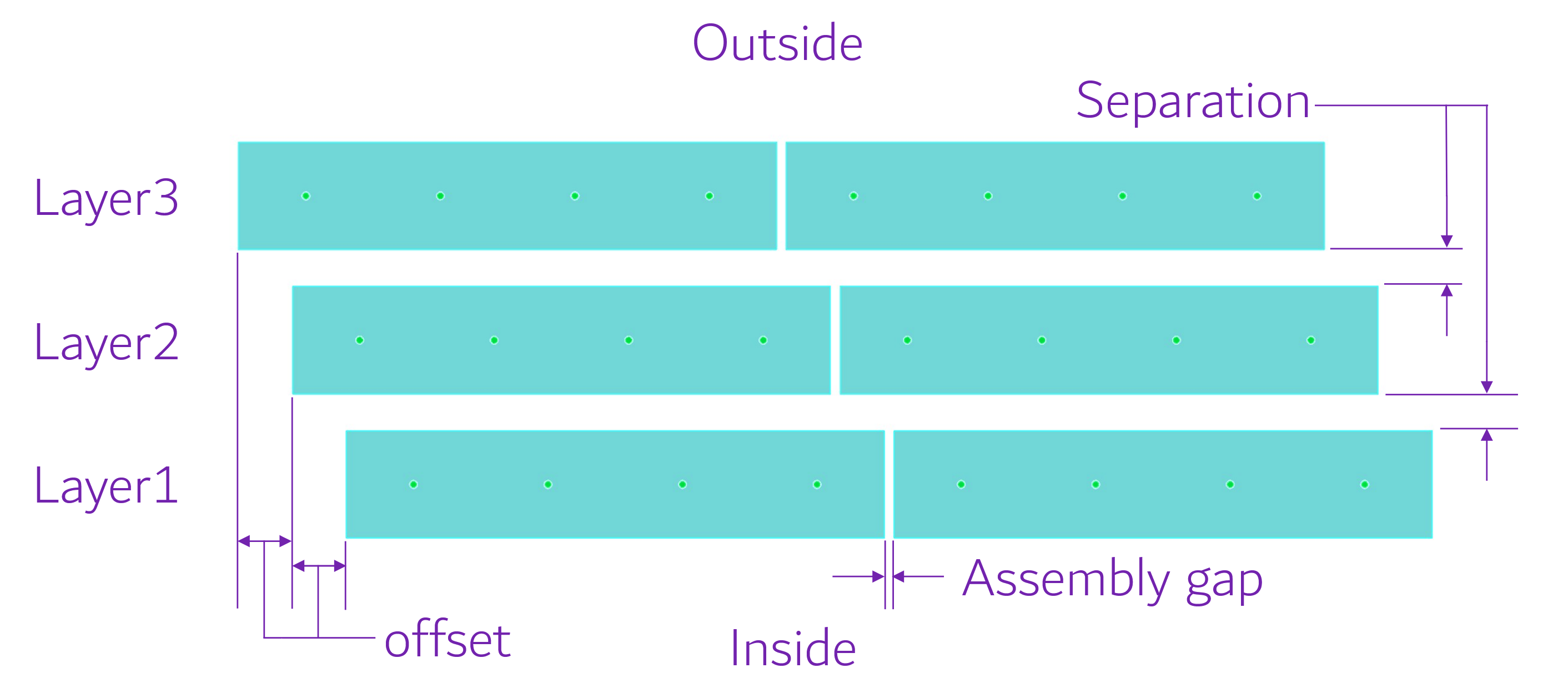 Scintillator parameters are set below:
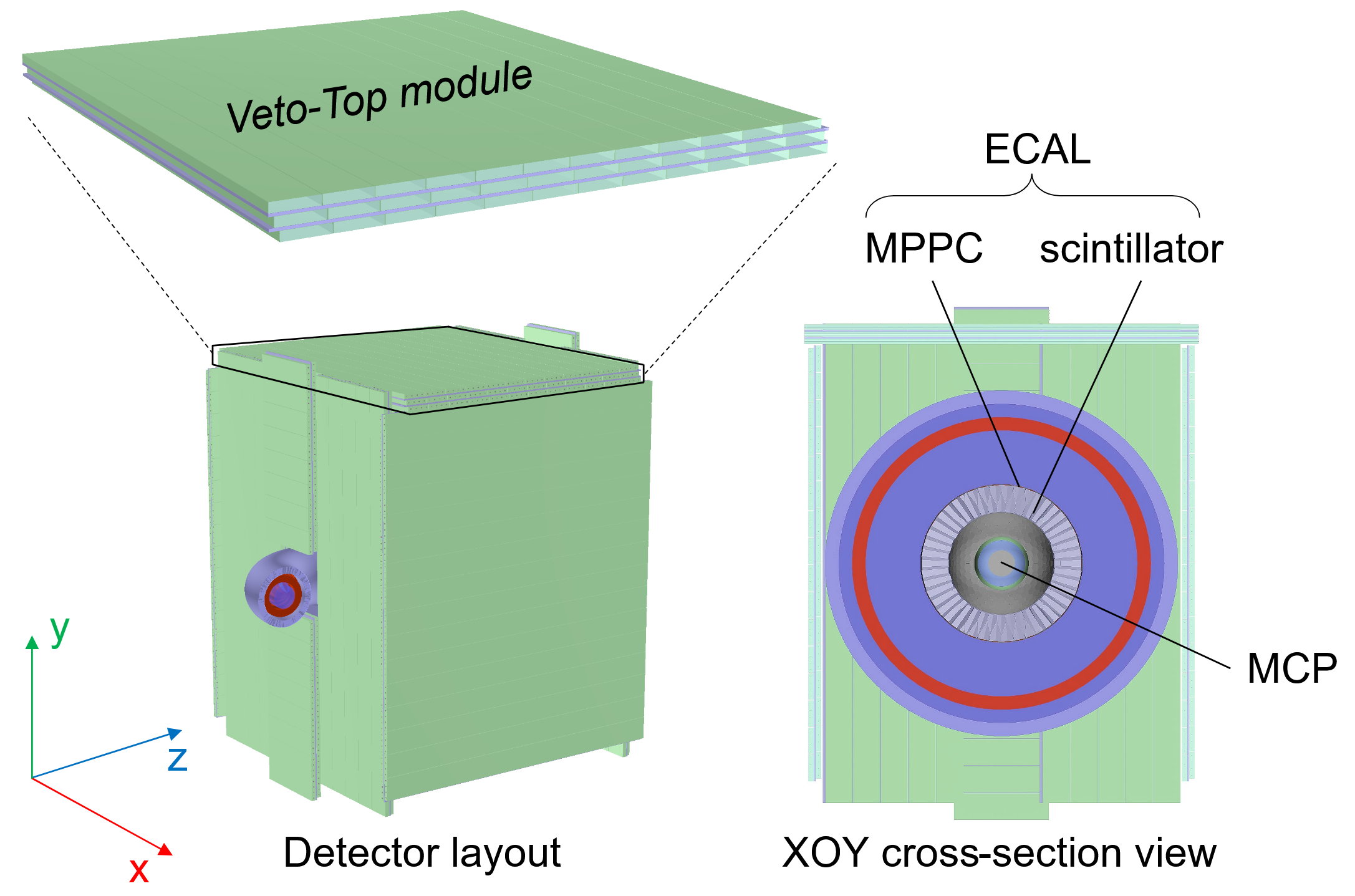 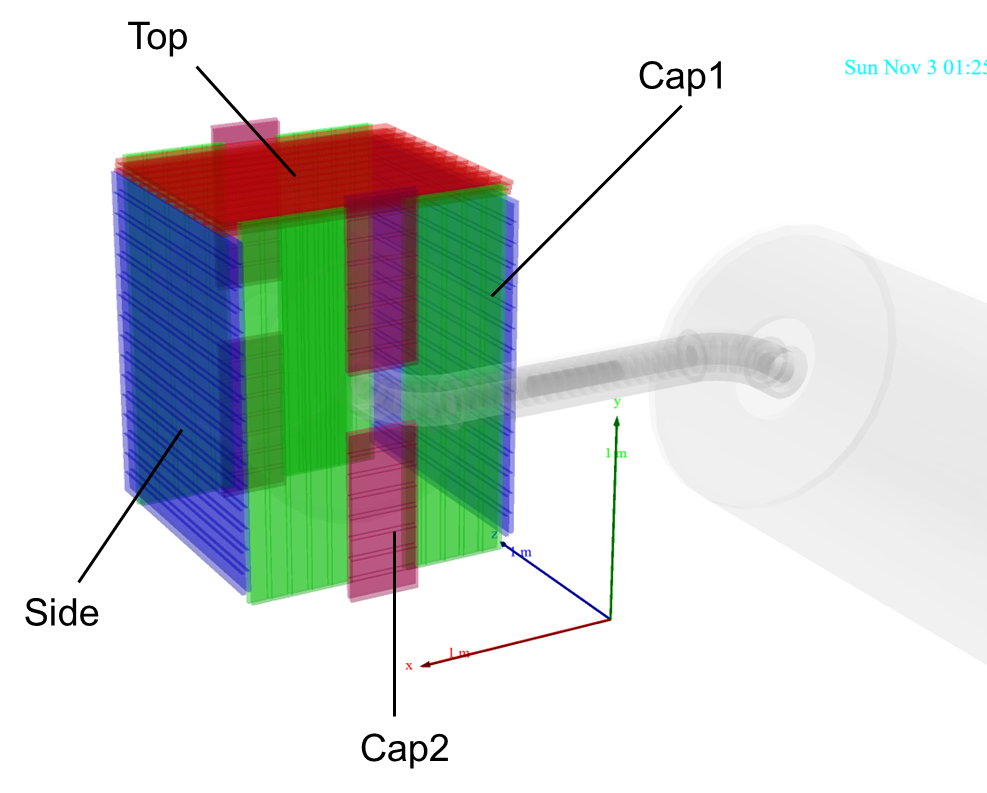 2025/5/19
Zhichao Wang (Sun Yat-sen University)
6
Conceptual design: plastic scintillator strip
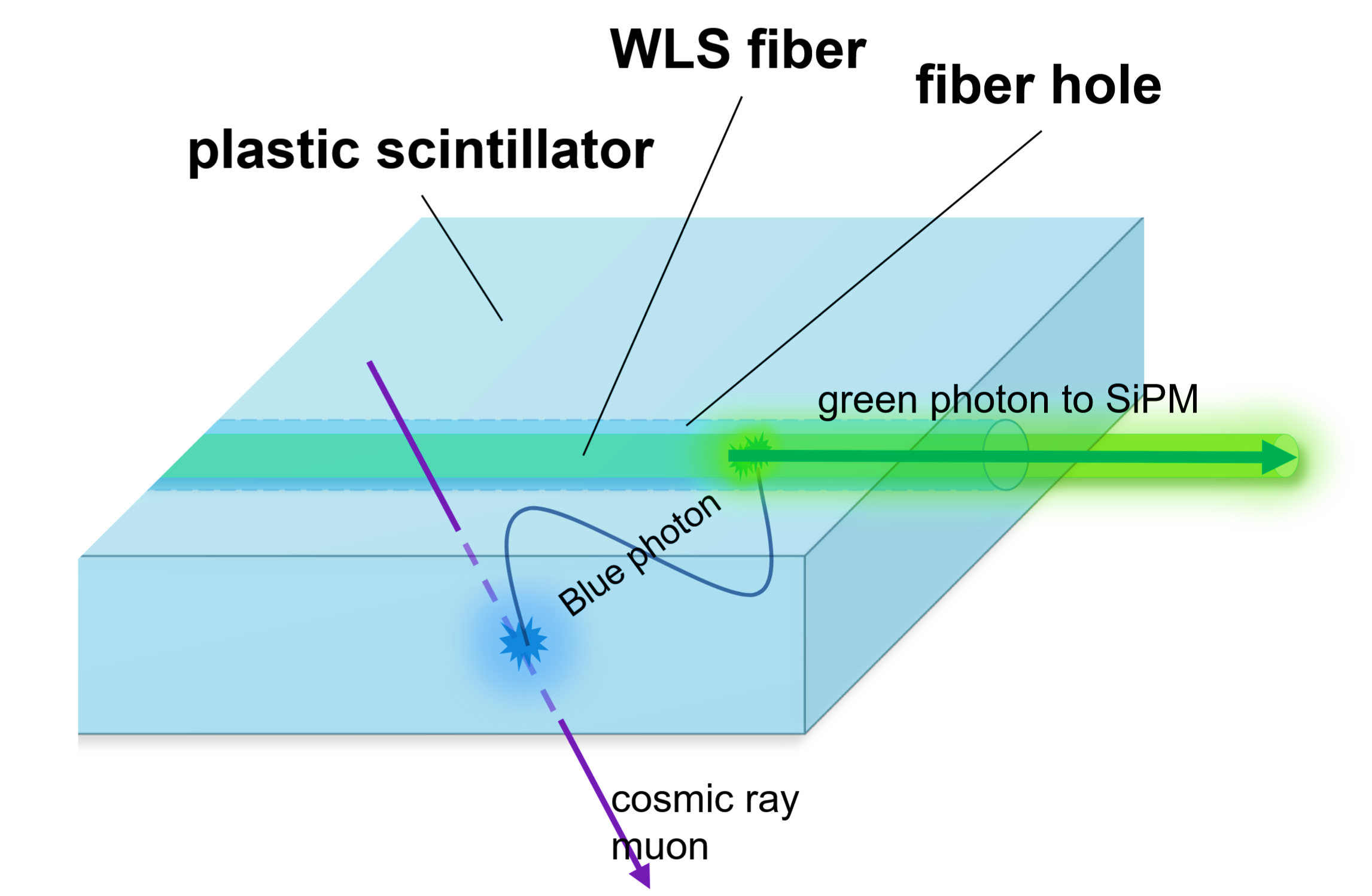 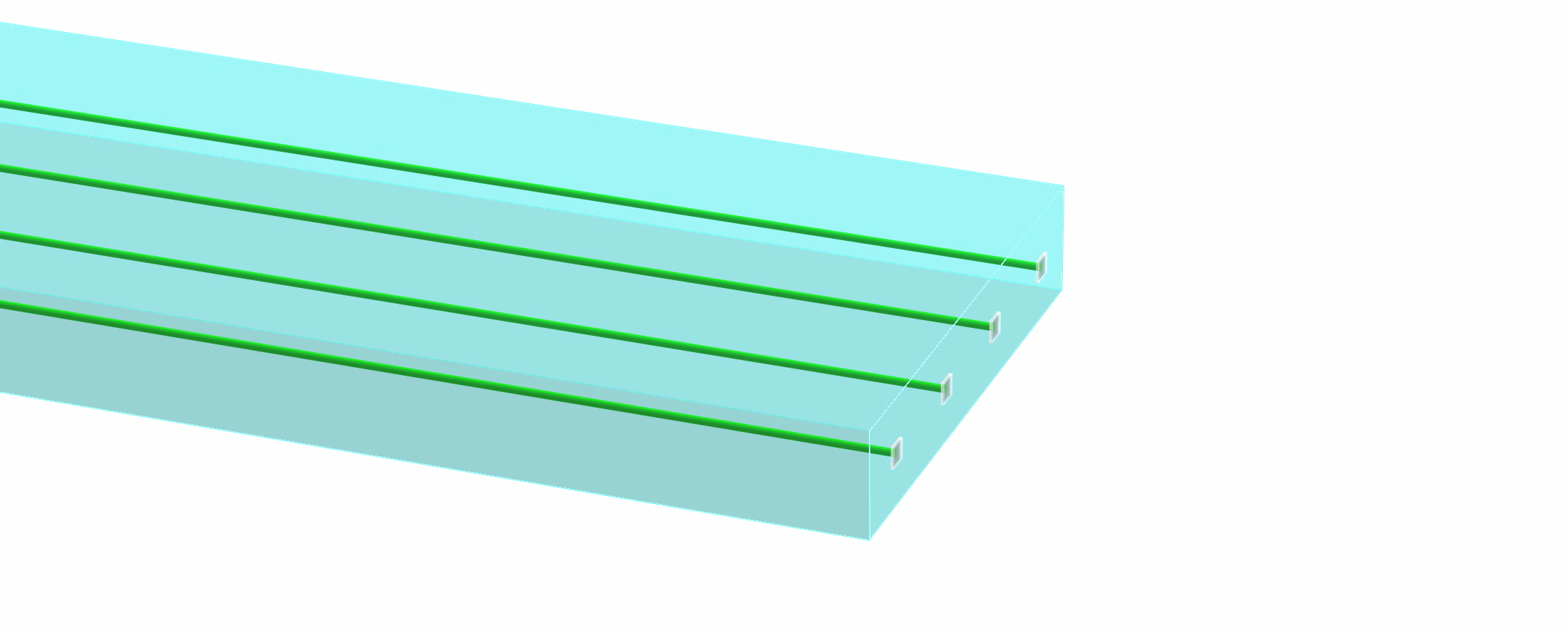 1 strip with 4 fibers inserted inside
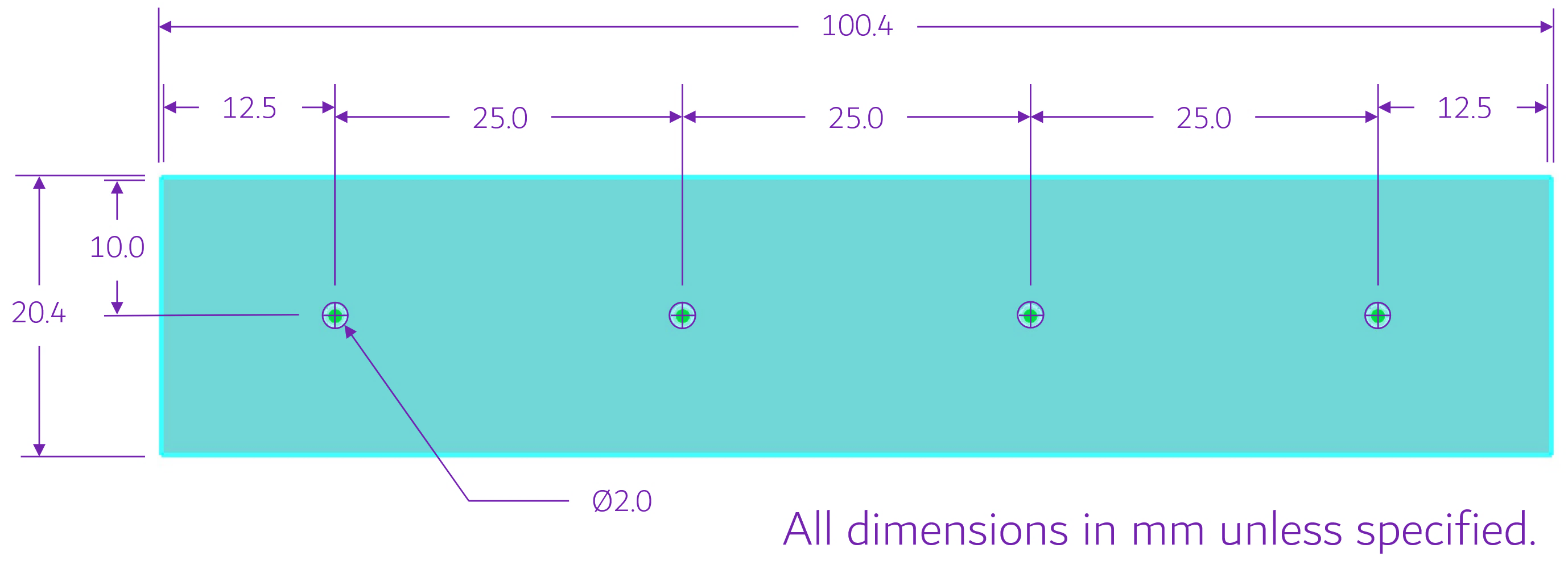 Why WLS fiber?
Improves transmission efficiency and light output uniformity.
2025/5/19
Zhichao Wang (Sun Yat-sen University)
7
Simulation parameter: material selection
WLS Fiber: Saint-Gobain BCF-92 or Kuraray Y11(M200) ?
Decay times meet requirement: [LHCb-2000-039] 
 Y11 (8.8±1.5 ns) ; BCF (2.4±0.4 ns)
Y11 matches better with EJ-200 than BCF-92.
Plastic scintillator: EJ-200
Fast timing
Long optical attenuation length
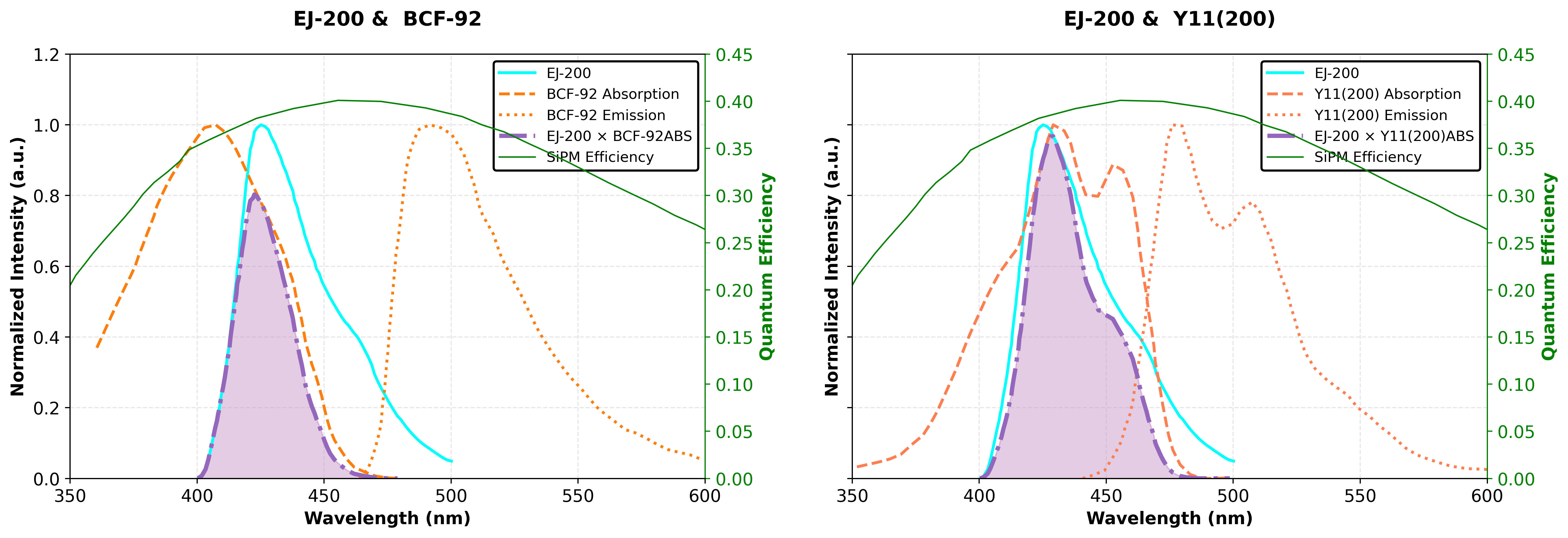 2025/5/19
Zhichao Wang (Sun Yat-sen University)
8
Optical simulation
Result:
BCF-92
Y11(M200)
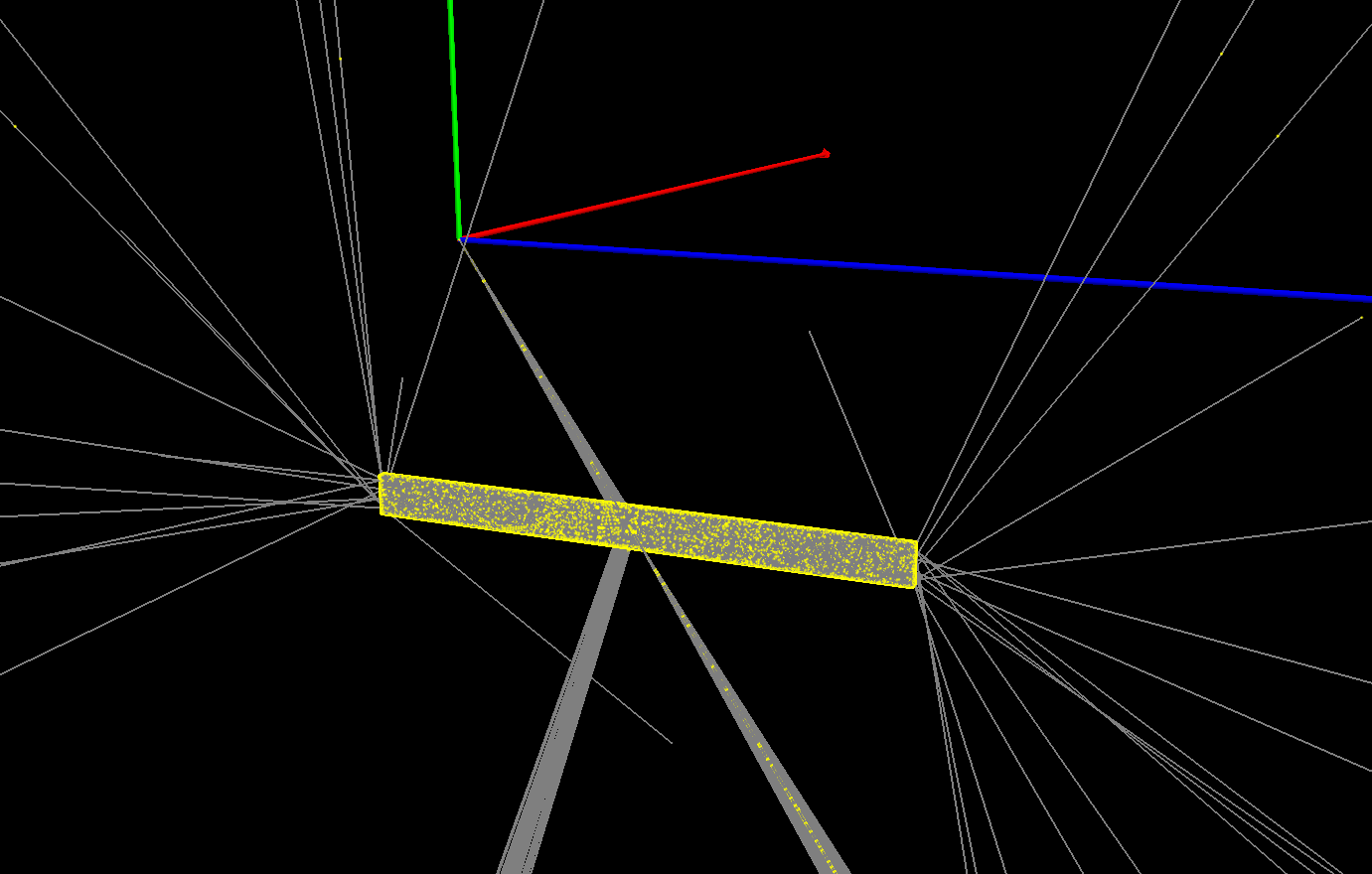 z
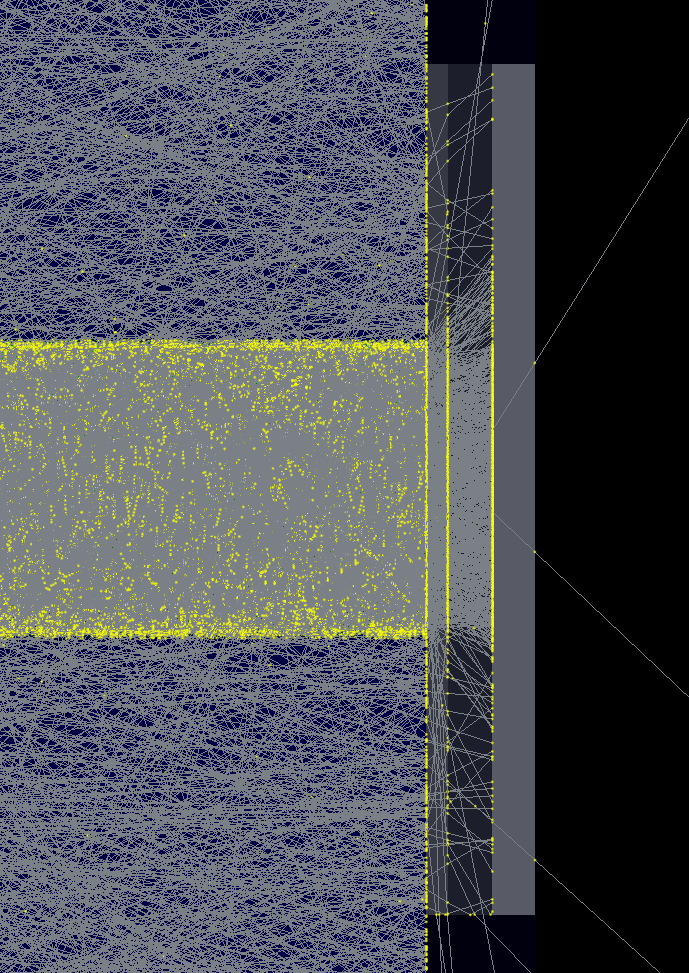 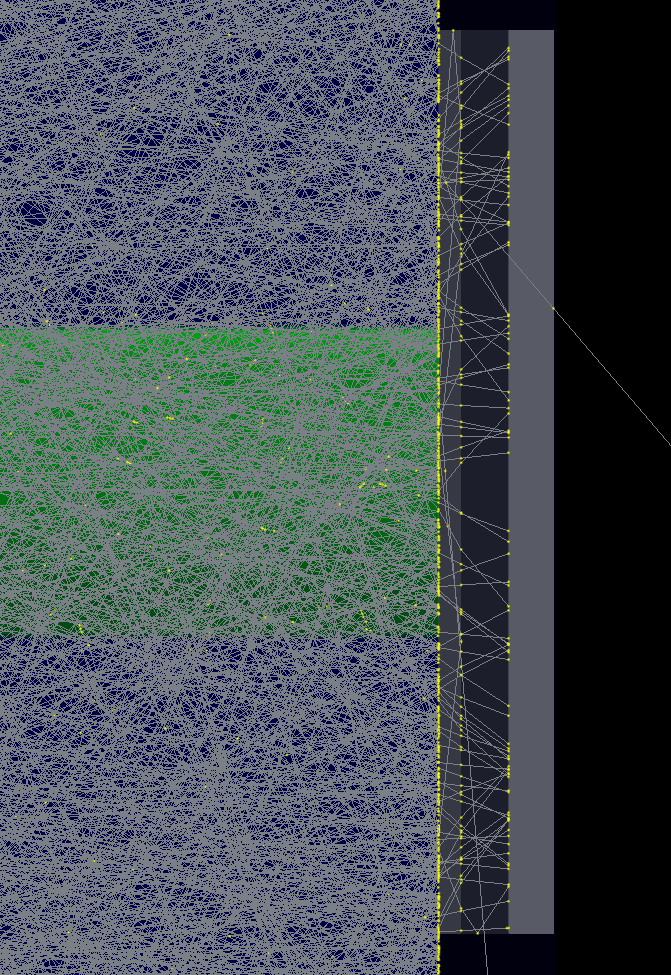 x
a 10GeV μ
y
a Veto-Side strip
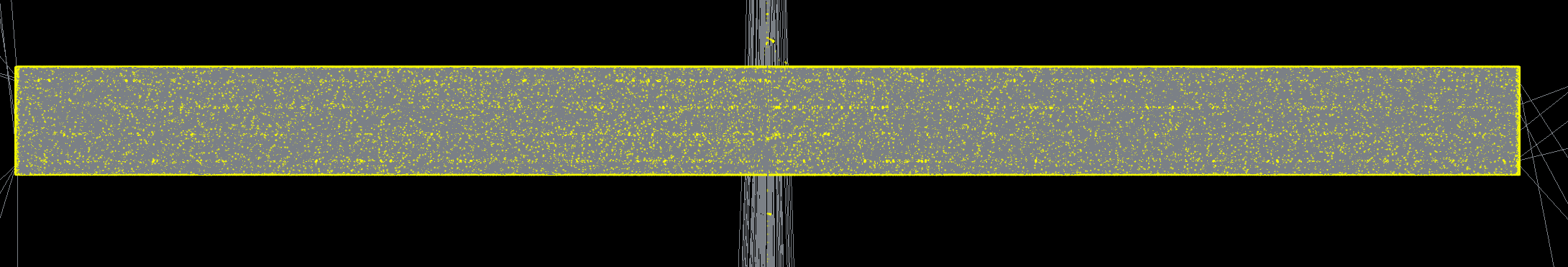 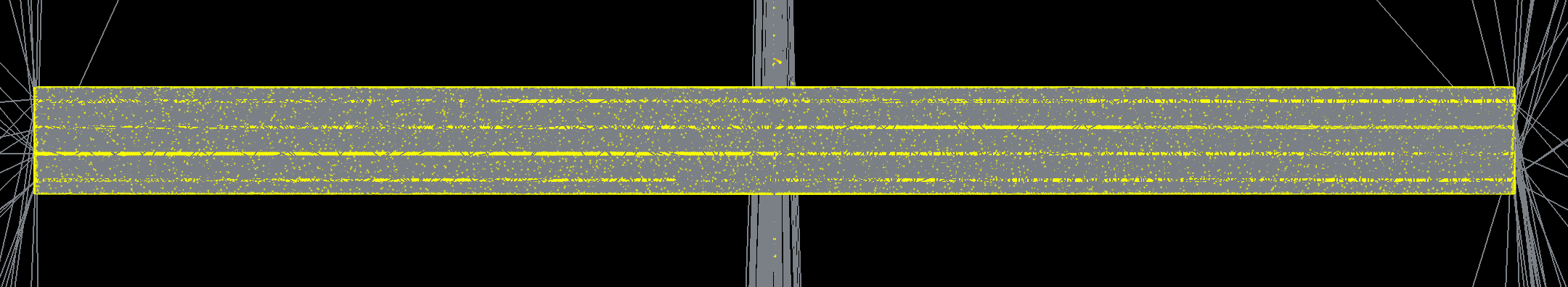 Both coupled with EJ-200 
Hit by 10GeV muon, same direction and position
2025/5/19
Zhichao Wang (Sun Yat-sen University)
9
Performance simulation: registration efficiency ϵ
Basic assumption on background cosmic ray:
hits PS strip independently
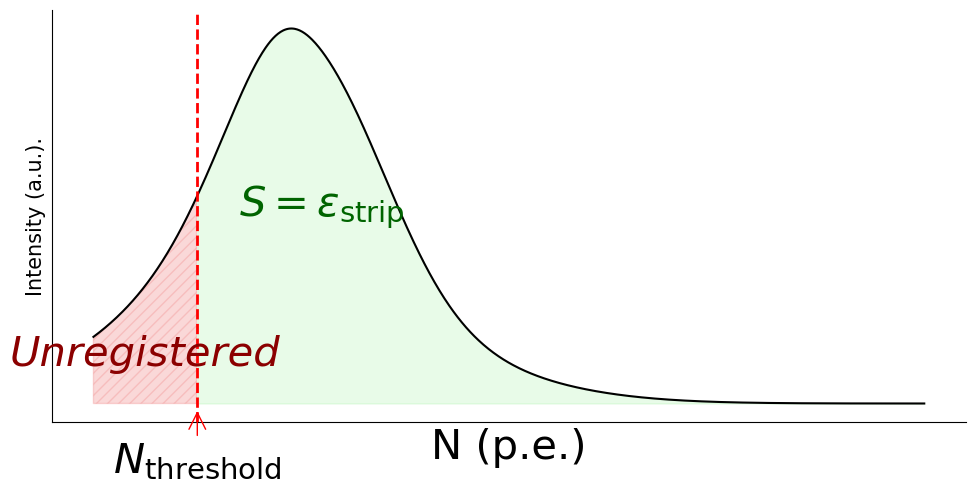 Schematic showing ε. Not actual data.
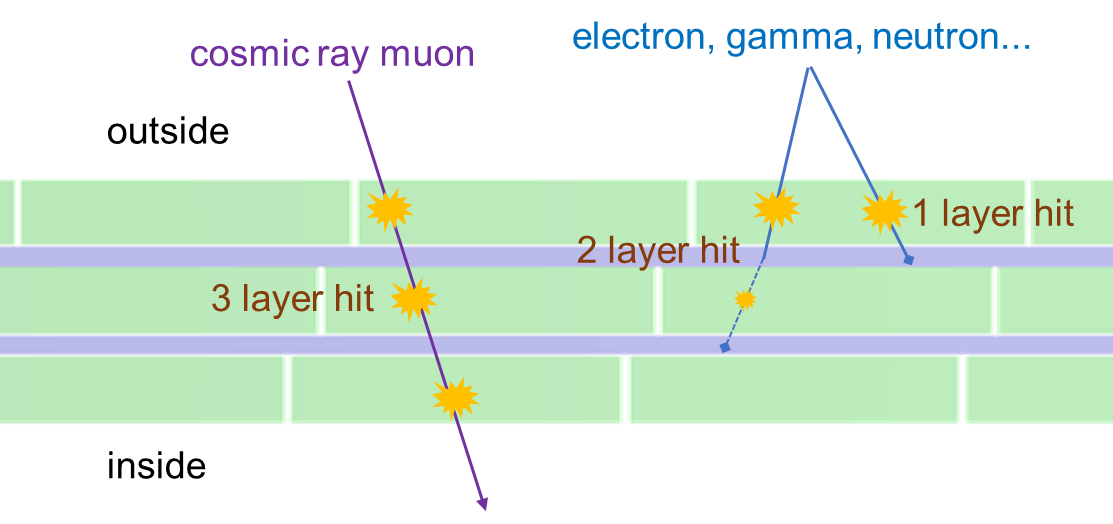 Example: Veto-Top module hit diagram
2025/5/19
Zhichao Wang (Sun Yat-sen University)
10
Performance simulation: registration efficiency ϵ
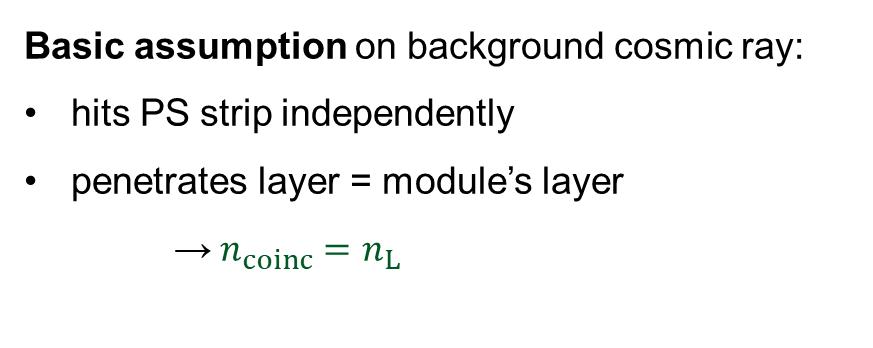 Simulation
Schematic showing ε. Not actual data.
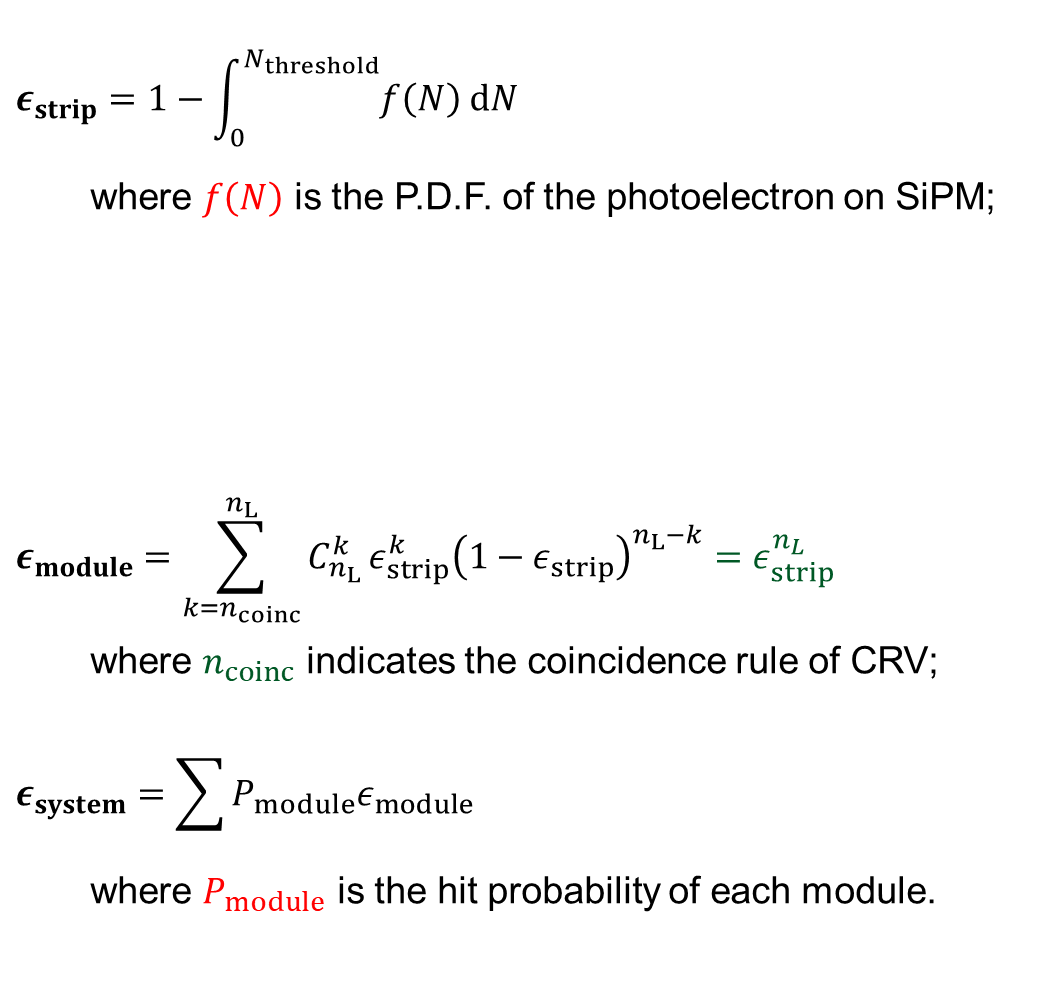 ✓
Example: Veto-Top module hit diagram
2025/5/19
Zhichao Wang (Sun Yat-sen University)
11
Simulation #1: strip efficiency
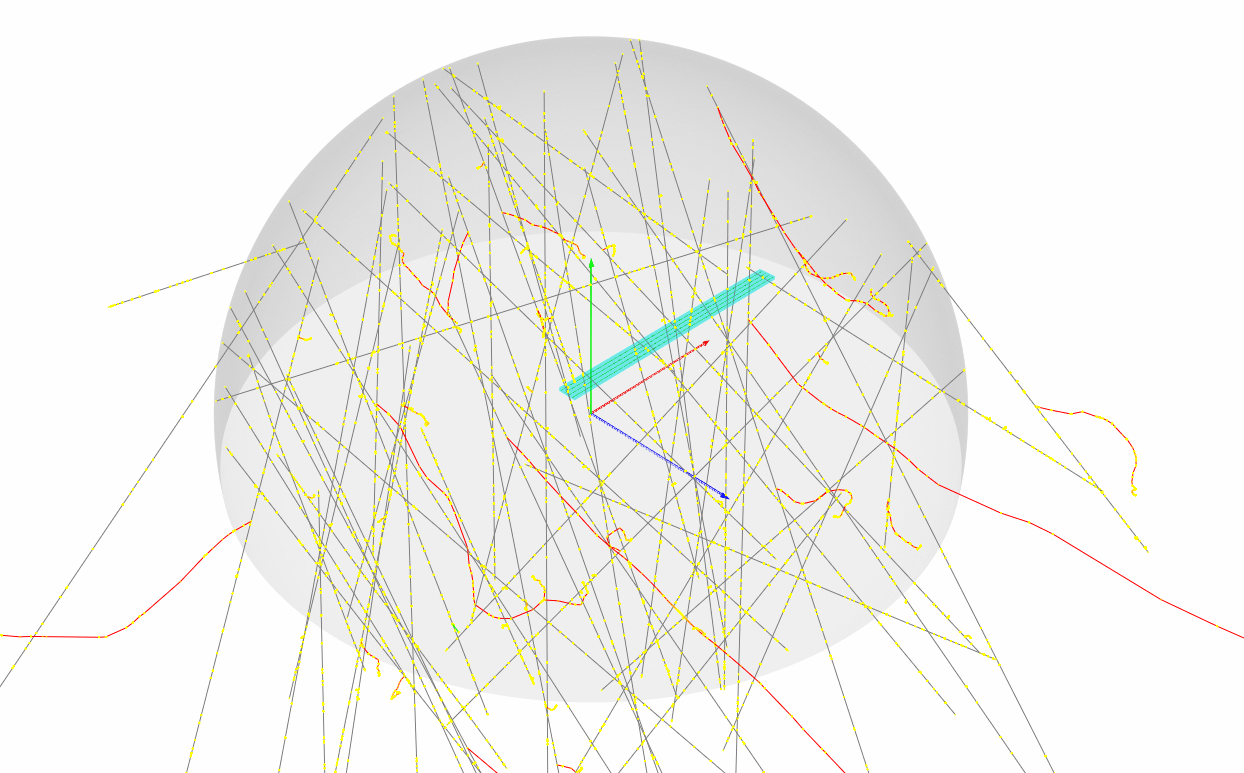 Cosmic ray muon generator: EcoMug
Pagano, D., et al. (2021). EcoMug: An Efficient COsmic MUon Generator for cosmic-ray muon applications. Nuclear Instruments and Methods in Physics Research A, 1014, 165732.
2025/5/19
Zhichao Wang (Sun Yat-sen University)
12
Simulation #1: strip efficiency result
Illustration: result data of different fiber materials (both on Veto-Top module)
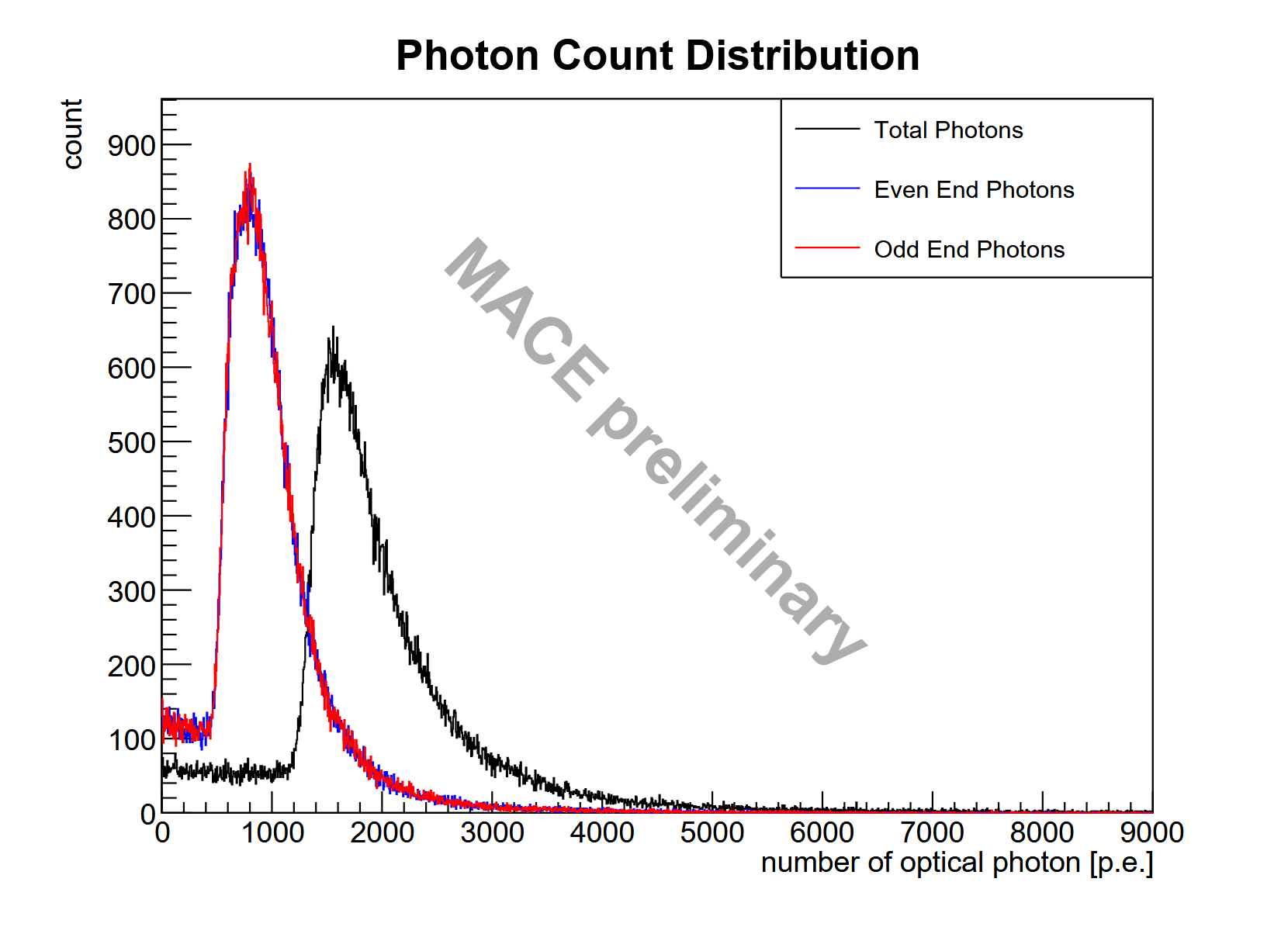 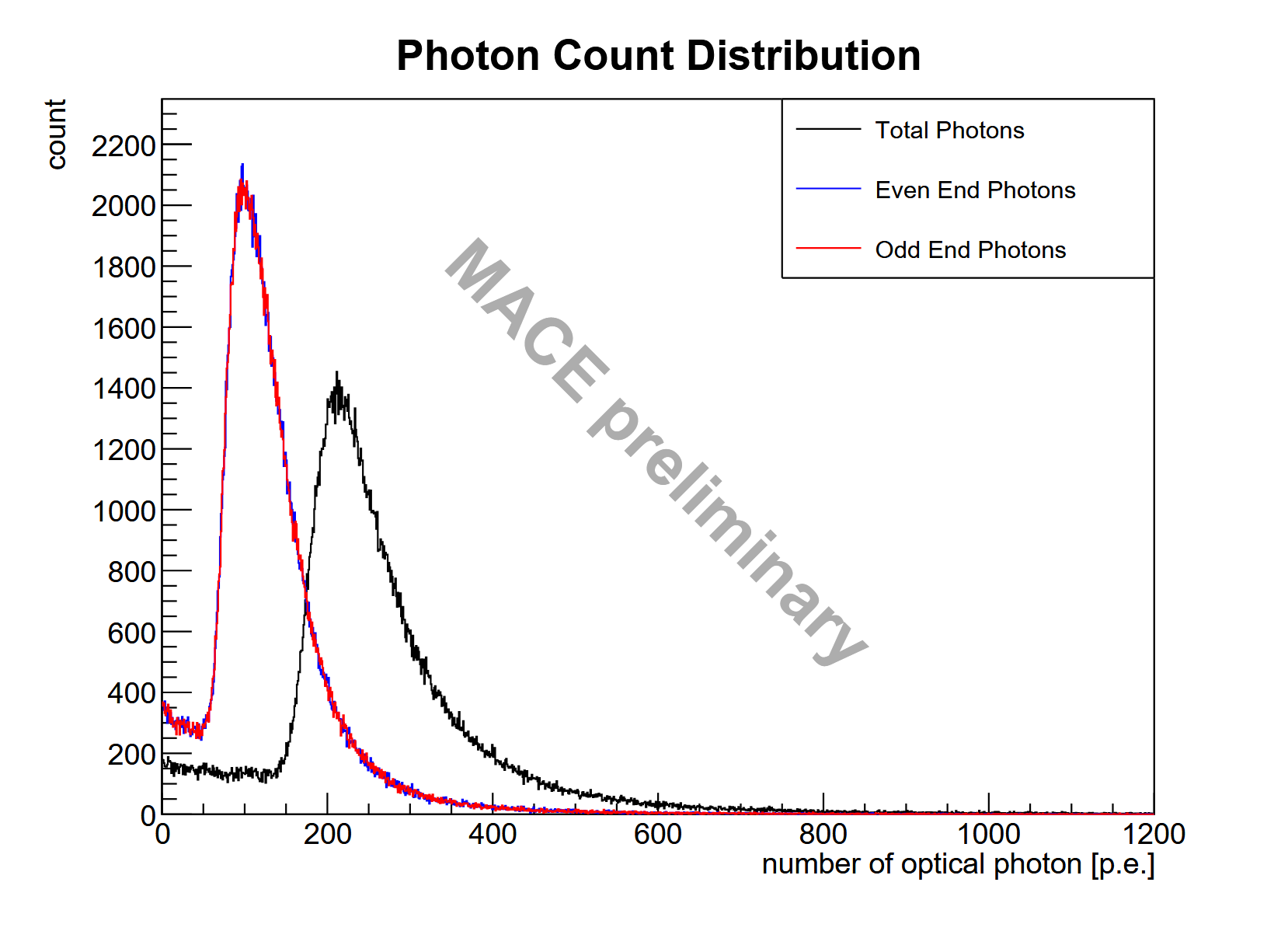 BCF-92
Y11
threshold
threshold
Strip efficiency:
Coincidence rule: 2-End(≥ 12 p.e. ) AND mode
Result:


2025/5/19
Zhichao Wang (Sun Yat-sen University)
13
Simulation #2: modules’ hit probability
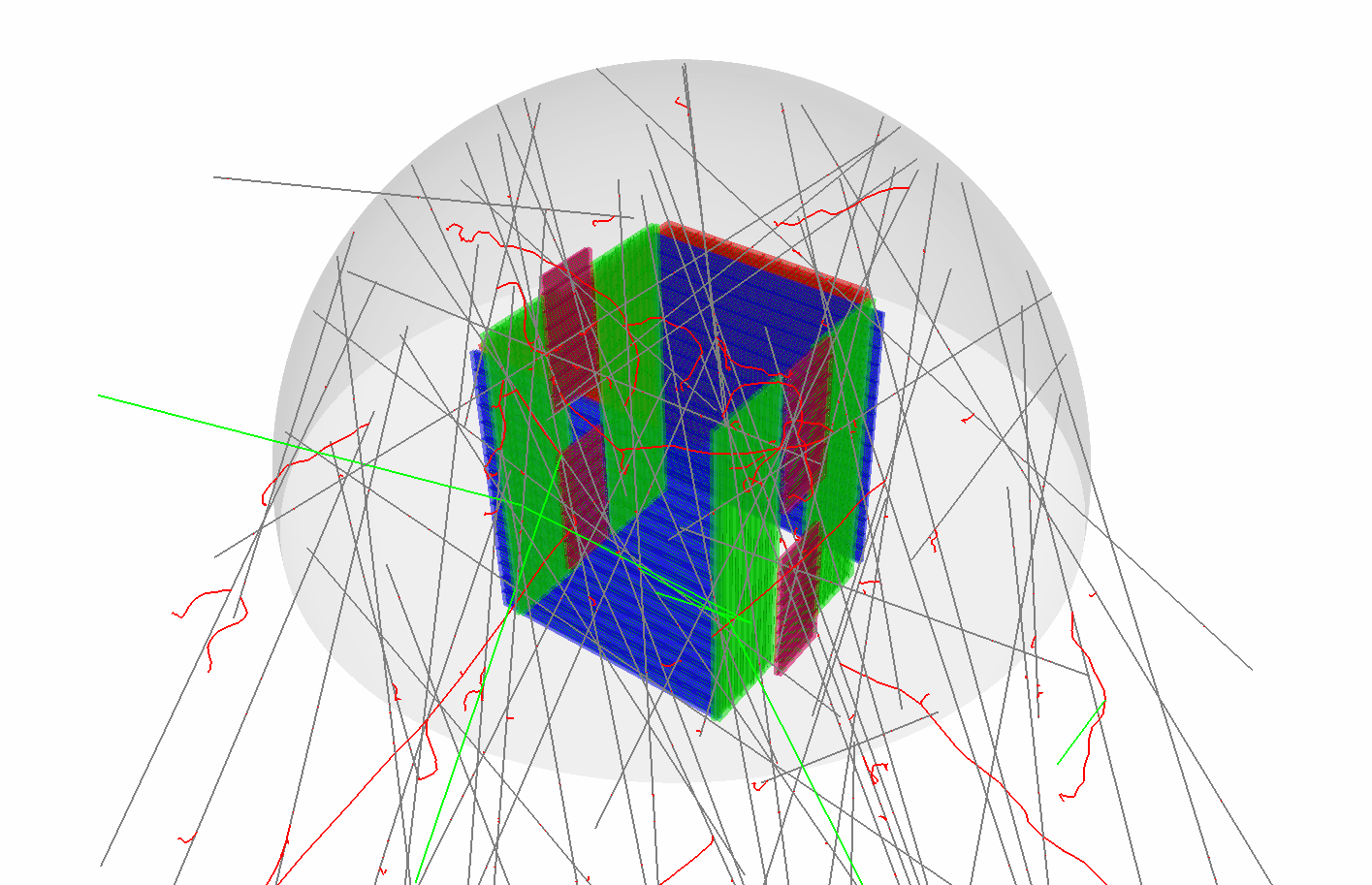 Settings:
	Geometry—total detector system
	Generator—a hemisphere inner surface (R=2m)
Workflow:
Record the module category of each hit.
Count the partial of hits for each category.

Ran events: 1×107
Hit events: > 2.5×106
2025/5/19
Zhichao Wang (Sun Yat-sen University)
14
Performance test: simulation result
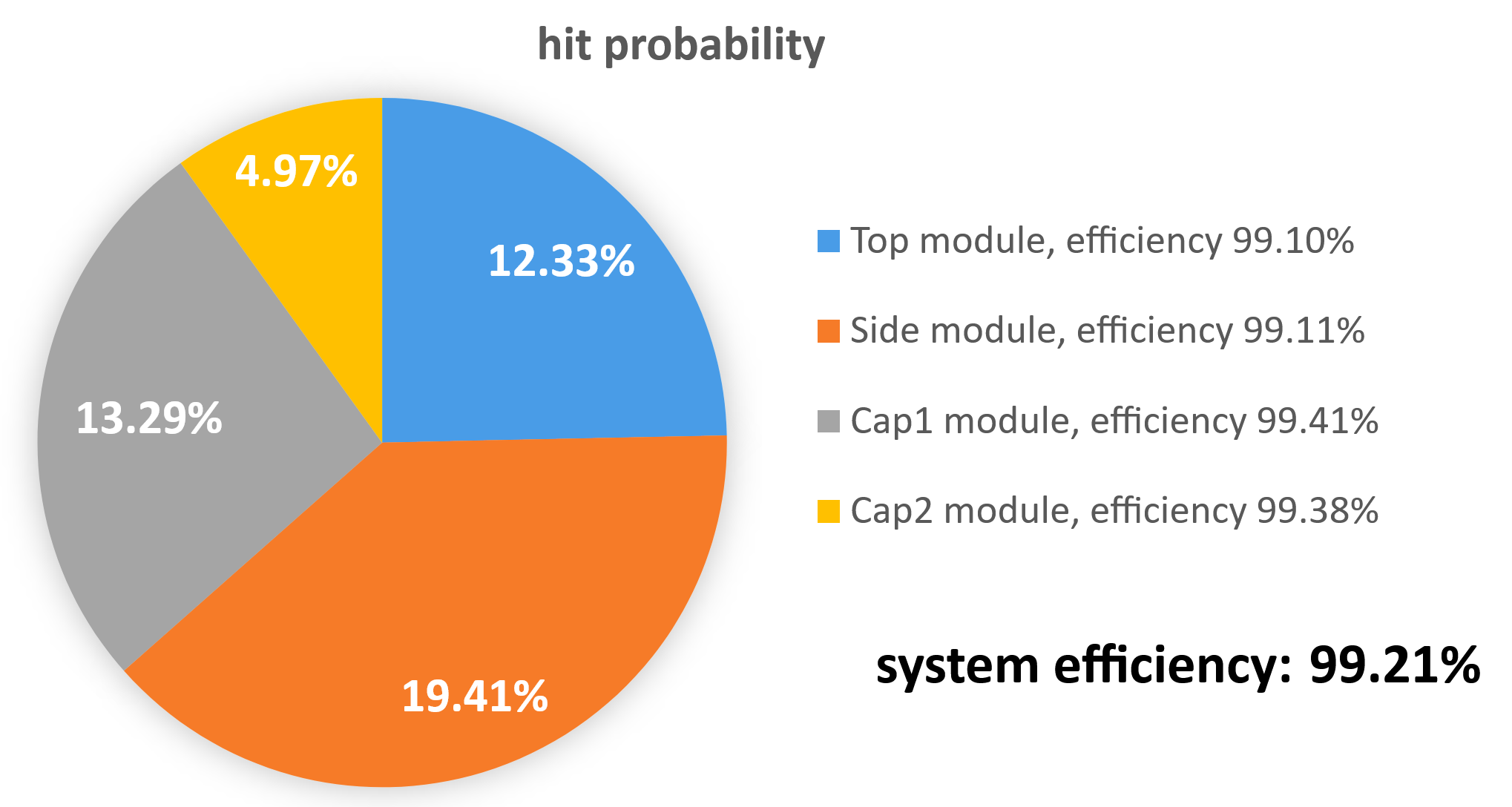 2025/5/19
Zhichao Wang (Sun Yat-sen University)
15
Performance estimate: dead time
Conservative assume: veto time window = 1μs
Simulation:
total time of 1 × 107 simulated cosmic ray muon events = 5390 s
	→ total time of 2559198 registered events = 1380 sec. 	
	→ event rate ~ 1855 Hz
Dead time 
	veto time window × event rate = 0.001 s per sec.
	→ about 9 hour dead time during data-taking period
(nearly a half of that in the requirement)
2025/5/19
Zhichao Wang (Sun Yat-sen University)
16
Summary and outlook
A cosmic ray counter—CRV, can veto accidental background for MACE.
The CRV detector consists of multiple plastic scintillator strips embedded with WSL fibers.
The simple probabilistic model is applied to calculate the registration efficiency of cosmic ray muon.
According to the simulation result, WSL fiber is Y11(M200) a suitable choice, which makes the CRV registration efficiency up to 99.21%.
Future efforts would focus on prototype test & background analysis of CRV.
Thanks!
Acknowledgement:
  Shihan Zhao (SYSU),
  Jian Tang (SYSU),
  Changlin Chen (HNU).
:-)
2025/5/19
Zhichao Wang (Sun Yat-sen University)
17
Backups
2025/5/19
Zhichao Wang (Sun Yat-sen University)
18
Geant4 simulation: physics list & optical properties
Physics list:
             	        ,
Optical properties: 
Material properties
Scintillator: reflection index, absorption length, photon energy spectrum, scintillation yield, σN-photon 
WLS Fiber (3 Layers): absorption length of first WLS process, emission spectrum of first WLS process, reflection index
Coupler: reflection index
Boundary process
Reflective film
Transparent boundary
QBBC
G4EmStandardPhysics_option4
2025/5/19
Zhichao Wang (Sun Yat-sen University)
19